The Components of an Integrated Business and International Statistics Programme-Use of Administrative Data-
Seminar on Developing a Programme on Integrated Statistics in the Caribbean
Saint Lucia
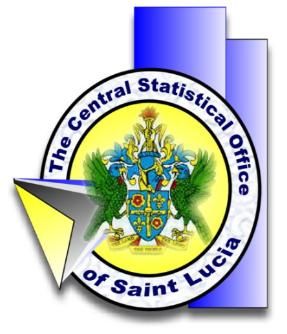 Central Statistical Office of Saint Lucia
Outline
Advantages/Disadvantages of Using Administrative Sources
Use of Administrative Sources in Saint Lucia’s SNA:
Business Register/Sample Frames
Output/Value Added estimation
Advantages of Using Administrative Sources
According to the official Eurostat handbook ”Essential SNA: Building the basics”, the use of administrative data offers several advantages:

They are ‘cheaper’ than other sources and often even free.
They provide complete, or almost complete, coverage of the population to which the administrative process applies. Generally they have very high response rates, no survey errors, providing more accurate and detailed estimates of sub-populations.
Advantages of Using Administrative Sources
The timeliness of the statistical variables derived from administrative sources is improved. This is particular the case for annual ad hoc surveys, which are based on administrative sources via the business register (however this does not apply to short-term indicators).
They reduce the response burden on businesses.
They may increase business register quality, which is why statistical surveys are carried out.
Disadvantages of Using Administrative Sources
Although there are many good reasons for using administrative sources, there are also a number of problems:

The most important problem for a statistical office, and implicitly for national accountants, is obtaining access to administrative sources. This may be because there is no legal framework in place between the statistical office and the authority gathering the data. Sometimes, it may respond to practical issues relating to data transfer (formats, details, responsibilities, ways of collection, etc.). This problem can be easily avoided if agreements and memoranda of understanding (clearly establishing frequency, data format and any relevant information for data transfer) are signed between the statistical office and the administrative authority.
MOUs exist between Customs, Social Security and Inland Revenue (Tax) Authorities
Disadvantages of Using Administrative Sources
The information used in administrative sources does not directly correspond to the statistical indicator definitions.
The classification systems used within administrative sources may be different to those used in the statistical world, or may be applied differently, depending on the purpose of the administrative source. When possible, it is preferable to rely on several administrative data sources.
Another common problem relates to timeliness. Data may either not be available in time to meet statistical needs or refers to a period that does not coincide with that required for statistical purposes, e.g. a tax year may not coincide with the calendar year required for structural business statistics.
Administrative sources are generally set up for the purpose of collecting taxes or monitoring government policies. For this reason, they are susceptible to political change. If a policy changes, administrative sources may be affected in terms of coverage, definitions, thresholds etc., or possibly even abolished completely.
Business Register/Sample Frames
Sources used to construct and maintain the business register:
Formal enterprises:
Enterprise census
Census visitation records
Company registrar
National Insurance Corporation
Customs and Inland Revenue (Tax) Authorities

‘Informal’/Unincorporated Enterprises:
Inland Revenue (Tax) Authorities
Population and Housing Census/Labour Force Survey
Business Register/Sample Frames
The report on the Enterprise Census based on the complete enumeration of all the enterprises in St. Lucia collected through listing of all the enterprises in the 440 enumeration areas (EA).
The result of the 2009 Enterprise Census shows that there are over 7,400 enterprises, employing
approximately 42,000 persons. Out of the 7,400 establishments recorded 5,600 (76%) are small
Focus on large establishments?? Coverage of trade in services?? Identification of emerging trends?? Data to facilitate satellite accounting?? Hmmm??
Business Register/Sample Frames
• Agriculture
• Fishing
• Mining and quarrying
• Manufacturing
• Electricity, gas, steam and air conditioning supply
• Water supply; sewerage, waste management and remediation activities
• Construction
• Wholesale and retail trade; repair of motor vehicles and motorcycles
• Transportation and storage
• Accommodation and food service activities
• Information and communication
• Financial and insurance activities
• Real estate activities
• Professional, scientific and technical activities
• Administrative and support service activities
• Education
• Human health and social work activities
• Arts, entertainment and recreation
• Other service activities
Business Register/Sample Frames
The variables on which information was sought on each enterprise included;
• Name of Enterprise;
• Sex of owners (where applicable);
• Address;
• Location;
• Telephone and postal contacts;
• Type of Registration
• Type of ownership;
• Annual Turn-over
• Activity;
• Activity code;
• Employment number by sex;
• The year when the enterprise started operating.
Business Register/Sample Frames
Business Register/Sample Frames
Business Register/Sample Frames
Business Register/Sample Frames
Output/Value Added Estimation
Output/Value Added Estimation
Output/Value Added Estimation
THANK YOU!